ÂM NHẠC 8
GV: Lê Thị Kim Oanh
TIẾT 2 :
ÔN HÁT : MÙA THU NGÀY KHAI TRƯỜNGTĐN Số 1 : CHIẾC ĐÈN ÔNG SAO
LUYỆN THANH
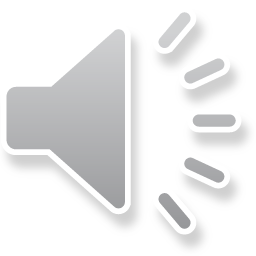 I. Ôn tập bài hát : MÙA THU NGÀY KHAI TRƯỜNG
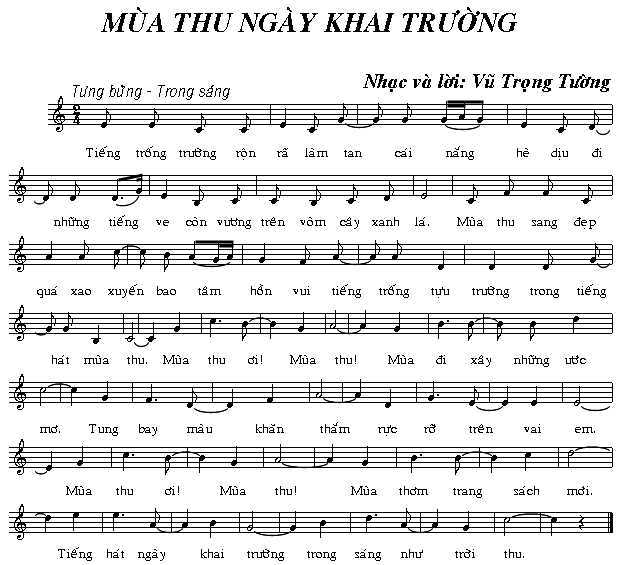 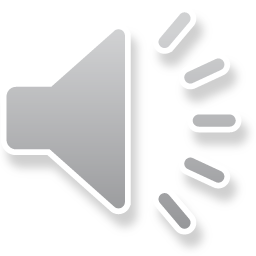 ii. Tập đọc nhạc số 1 :chiếc đèn ông sao
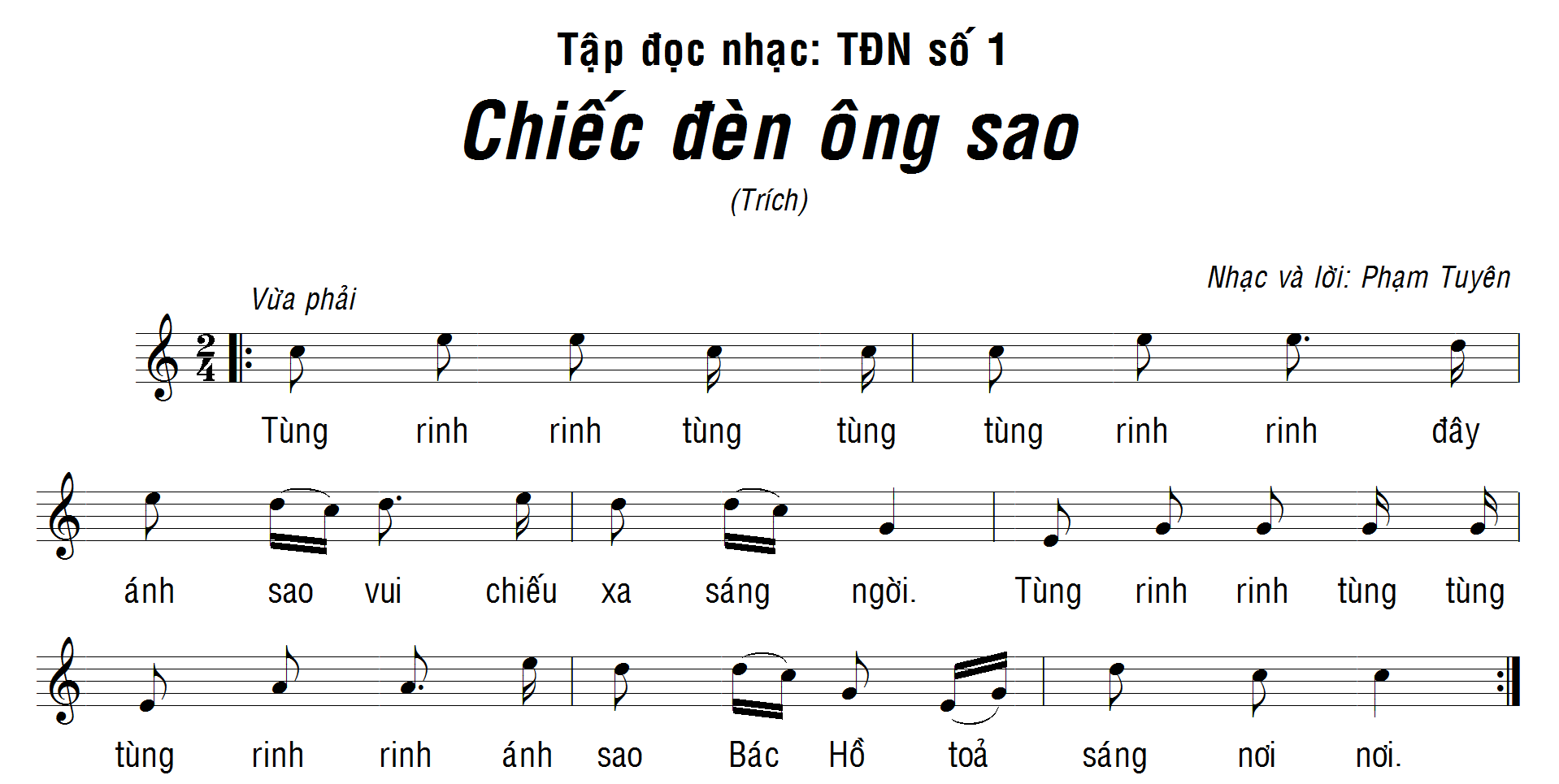 Nhận xét : 
- Nhịp 2/4
Tính chất vừa phải 
Ký hiệu âm nhạc : dấu nhắc lại
- Cao độ : đô – rê – mi – sol- la
- Trường độ : 
+ nốt đen 
+ nốt móc đơn chấm dôi 
+ nốt móc kép
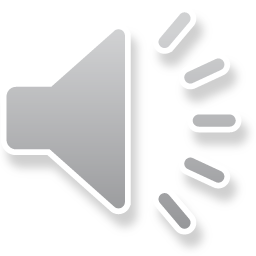 Dặn dò :- Hát thuộc lòng bài hát mùa thu ngày khai trường - Đọc đúng cao độ và trường độ TĐN số 1 - Xem trước tiết 3